EG1003: Introduction to Engineering and Design
Biomedical Forensics
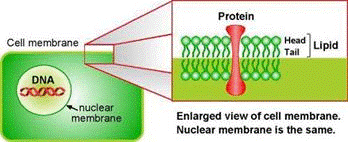 Overview
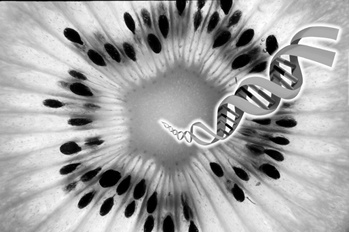 Objectives
Background information
Materials
Procedures:
Part 1: Forensic Academy 
Part 2: Murder Mystery
Closing and Feedback
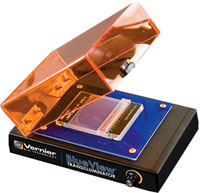 Objective
Understand and use basic forensic techniques:
DNA Extraction
Blood Typing
Fingerprinting
Blood Splatter Analysis
Understand how these techniques are used to solve a murder mystery
DNA Extraction
Process of breaking down cells to reach the nucleus 
Double layer of lipids
Chromatin 
Made of DNA and protein
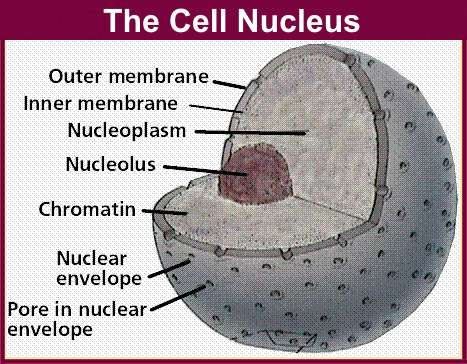 chromatin
DNA
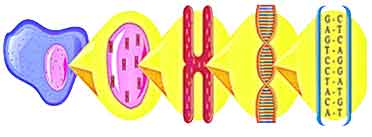 cell
nucleus
chromosome
DNA Properties
Structure
Long polymer, double-helix shaped
Sugar-phosphate backbone
Phosphate group make DNA negatively charged
Polarity and solubility: “like dissolves like”
Most polar of all biopolymer
Soluble in polar solvent: water
Precipitated in non-polar solvent: alcohol
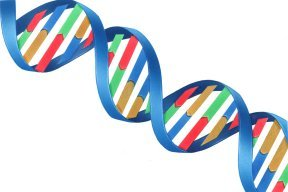 Helical backbone
DNA strands
Forensic Techniques
Blood Typing 
Using reactions to decode blood
Fingerprinting
Using observations to differentiate each type
Arch, Loop, Whirl
Drug Testing
Using reagents to determine unidentified powder substance
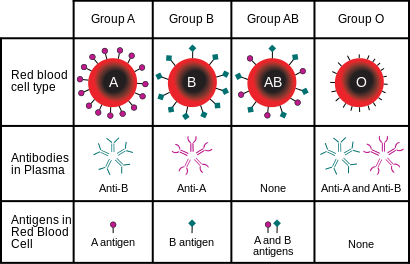 Materials
Fruit sample 
Non-iodized table salt (NaCl)
Hand soap (clear, unscented)
95% isopropyl alcohol (0 °C)
Distilled water
Strainer









Plastic cups
Ziploc bag
Iron Magic Wand
Iron powder
Blood typing kit
White Paper
String
Meter stick
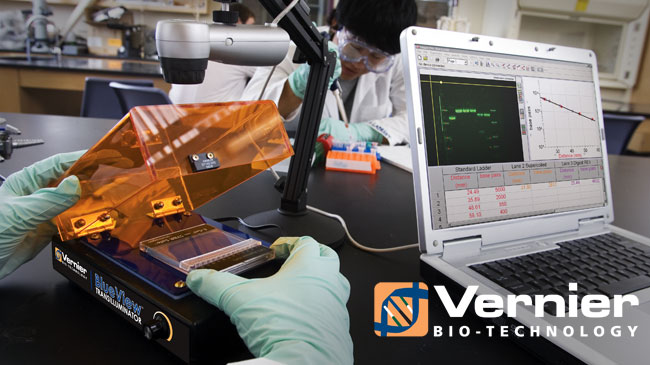 Procedural Steps
Part 1: Forensic Academy

 DNA Extraction
 Fingerprinting
 Drug Testing
 Blood Splatter
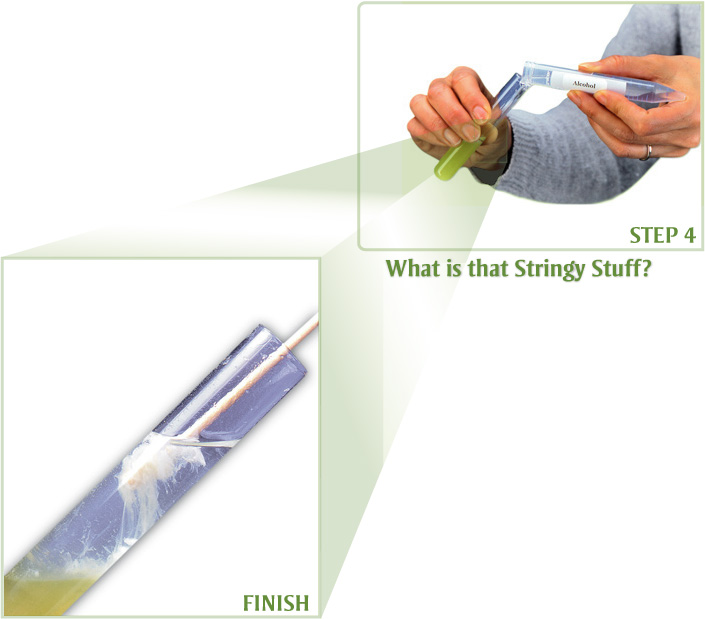 Procedural Steps
Part 2: Murder Mystery 

 Biological Dimensional Analysis
 Blood Typing
 Fingerprinting Testing
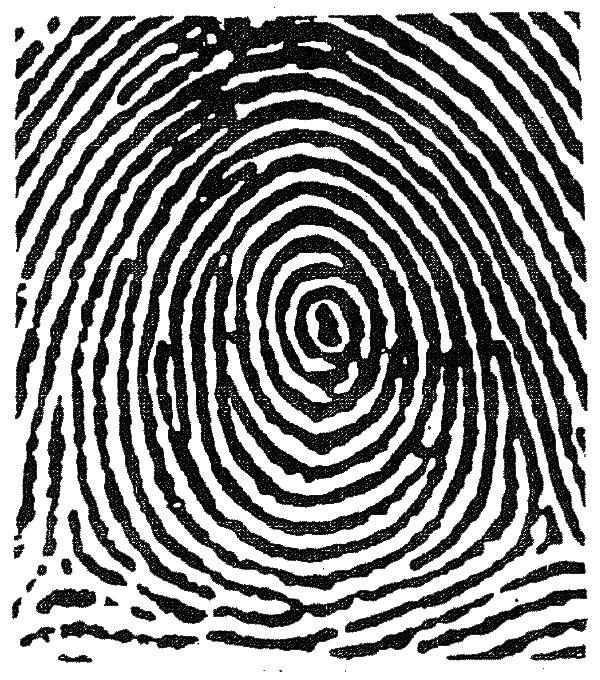 Closing and Feedback
Never let solution foam when or after adding soap
Once DNA is extracted, remember to rinse twice
After rinsing DNA, ask for TA assistance 
Keep clear lab notes, have it scanned
Have a picture taken of your extracted DNA
Have a picture of the banding patterns on gel
Give improvements suggestions in lab report
Remember to include answers to questions asked in lab manual (YOUR ASSIGNMENT)